Proyectos escolarescon PowerPoint
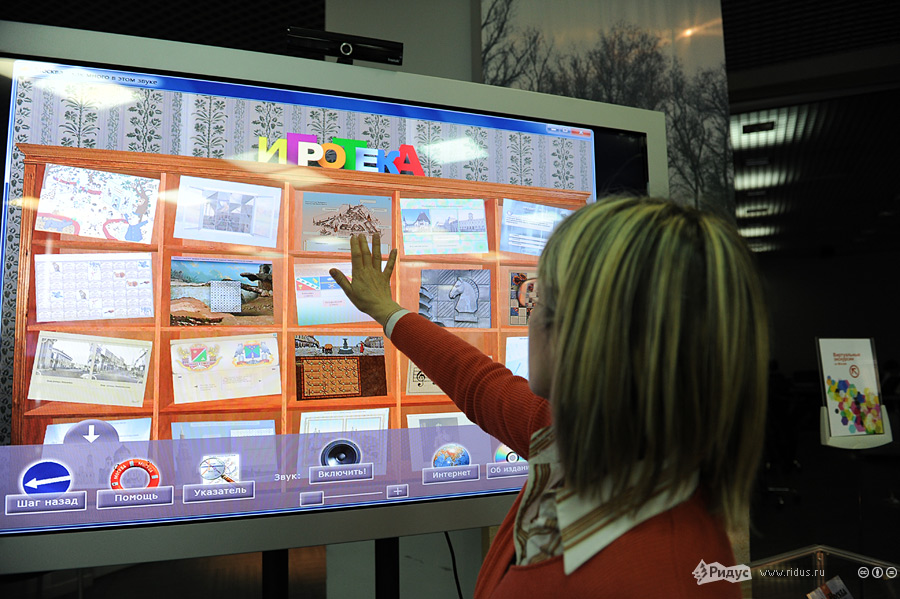 Presentaciones electrónicas
Presentaciones electrónicas
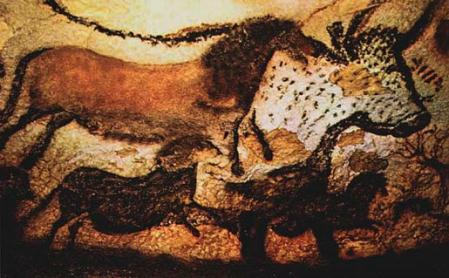 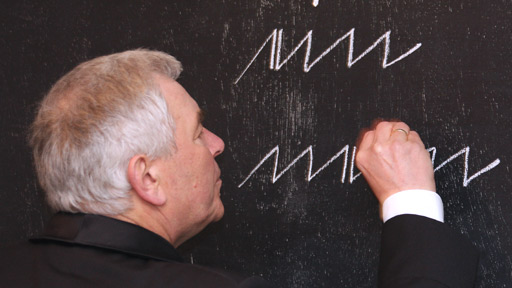 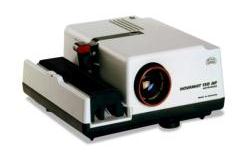 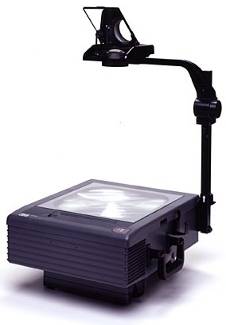 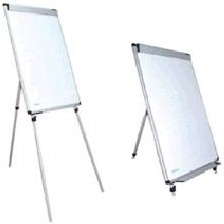 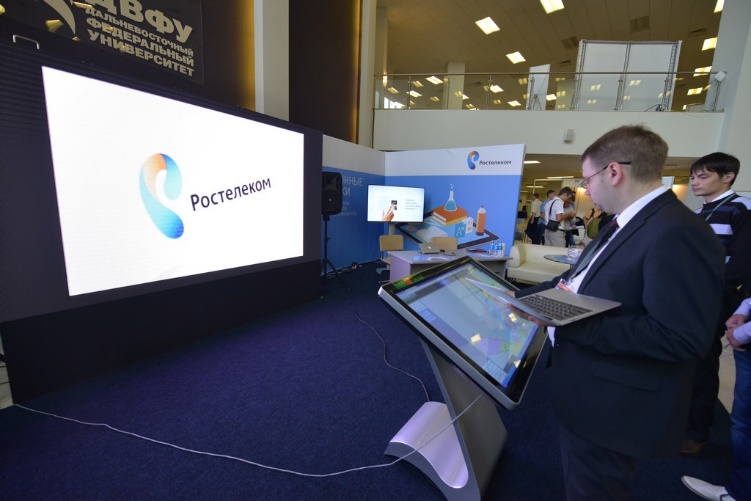 ¿Qué es una presentación?
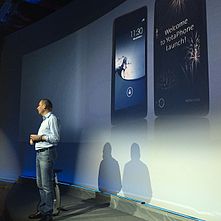 Presentación
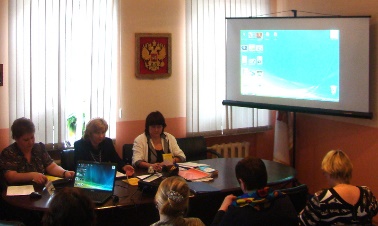 Ofrecer información
Organizada
Precisa
A través
Textos
Imágenes
Sonidos
Efectos especiales
Auditorio
Elementos de la presentación
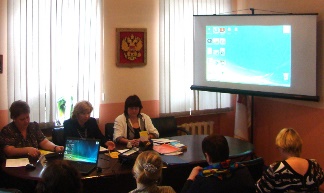 Desarrollo
Tema
Central
Portada
Desarrollo
Temas
específicos
Índice
Conclusiones
Objetivos
Bibliografía
Introducción
Utiliza
un 
guión
Poco
texto
Sonidos
acordes
Recomendaciones
Imágenes
adecuadas
Letra
legible
Colores
agradables
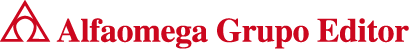 Fin de la presentación